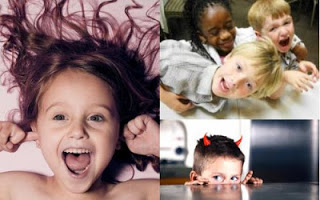 Con las investigaciones iniciadas por Bekhterev se han dado aportes importantes en estas áreas que aún en la actualidad tienen vigencia:
Psicología del desarrollo y la educación 
La psiquiatría infantil
La educación especial 
La higiene escolar y las pruebas mentales
Criminología juvenil
Antropología de la infancia
Ciencia Infantil